S T R O N G   C L U B S
Bob Gross
District Governor Elect
(DG 2022-23)
THE WORLD OF ROTARY
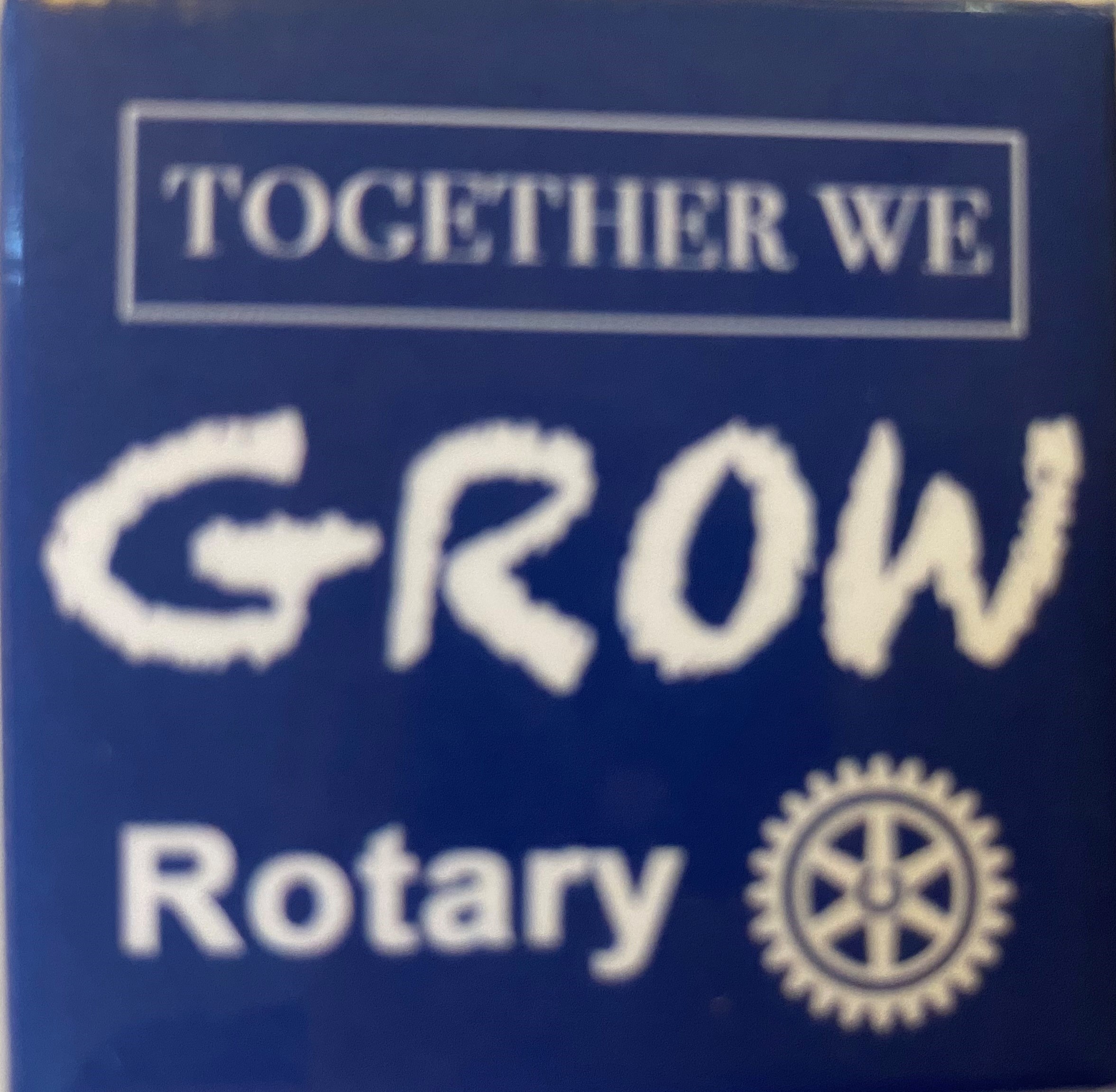 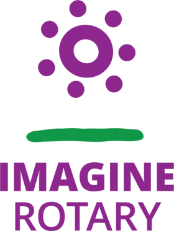 Rotary International Conventions
Copenhagen
Salt Lake City
Los Angeles
New  Orleans
Atlanta
Bangkok
Rotary Club Meetings
Bahamas
Tokyo, Japan
Chang Mai, Thailand
China
Mongolia (4)
Tanzania
Istanbul (2)
Egypt (4)
THE WORLD OF ROTARY
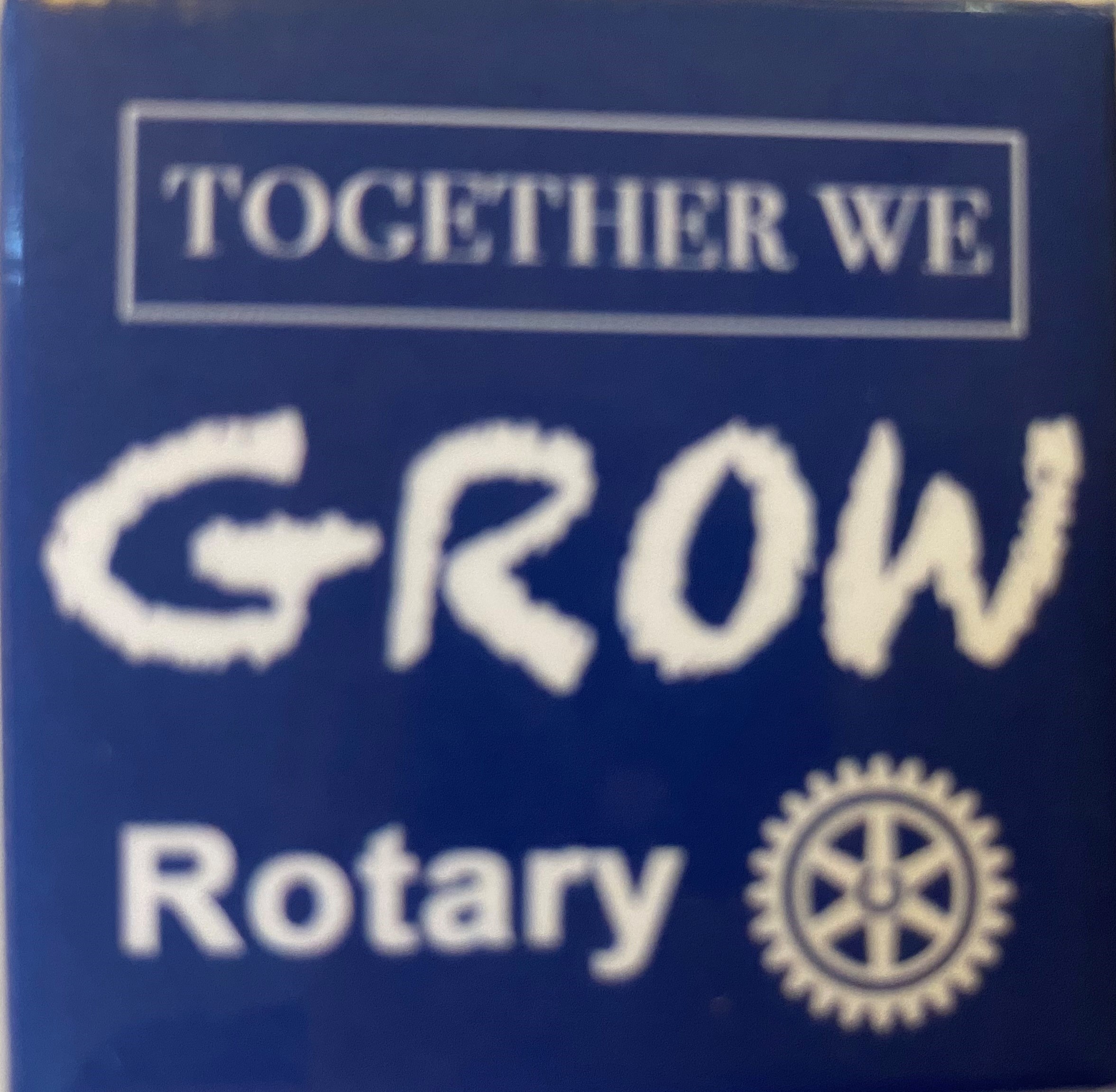 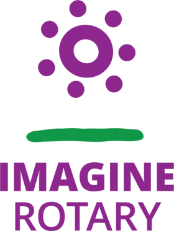 Anyone can attend an International Convention
Often PDGs, DG, DGE, DGN, Committee Chairs
Benefits
Greater understanding of Rotary
Contacts/friendships
Rotary contacts
Istanbul
Alexandria, Egypt
Cairo, Egypt
Greater understanding of countries, cultures, people
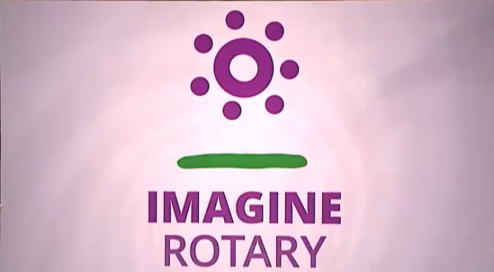 I M A G I N E
Imagine a world that deserves our best where we get up  each day knowing that we can make a difference.
Imagine a world without Polio.
Imagine a world with clean water for everyone.
Imagine a world free of disease.
Imagine a world where every child learns to read.
Imagine kindness, hope, love, and peace.
	- RI President-elect Jennifer Jones
2022-23 LOGO & THEME
Circle - we are one people 
7 dots – Rotary’s 7 Areas of Focus
Green bar – Australian Digging Stick – We are People of Action
Colors:
Purple - polio eradication
Green - the  environment, the newest addition to our areas of focus
White  - peace, our core mission. 
Together, they are the colors of the women’s movement, the Suffragette.
ROTARY’S VISION STATEMENT
TOGETHER WE SEE A WORLD
WHERE PEOPLE UNITE AND TAKE ACTION
TO CREATE LASTING
CHANGE ACROSS THE GLOBE
IN OUR COMMUNITIES, AND IN OURSELVES.
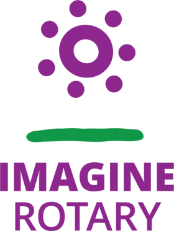 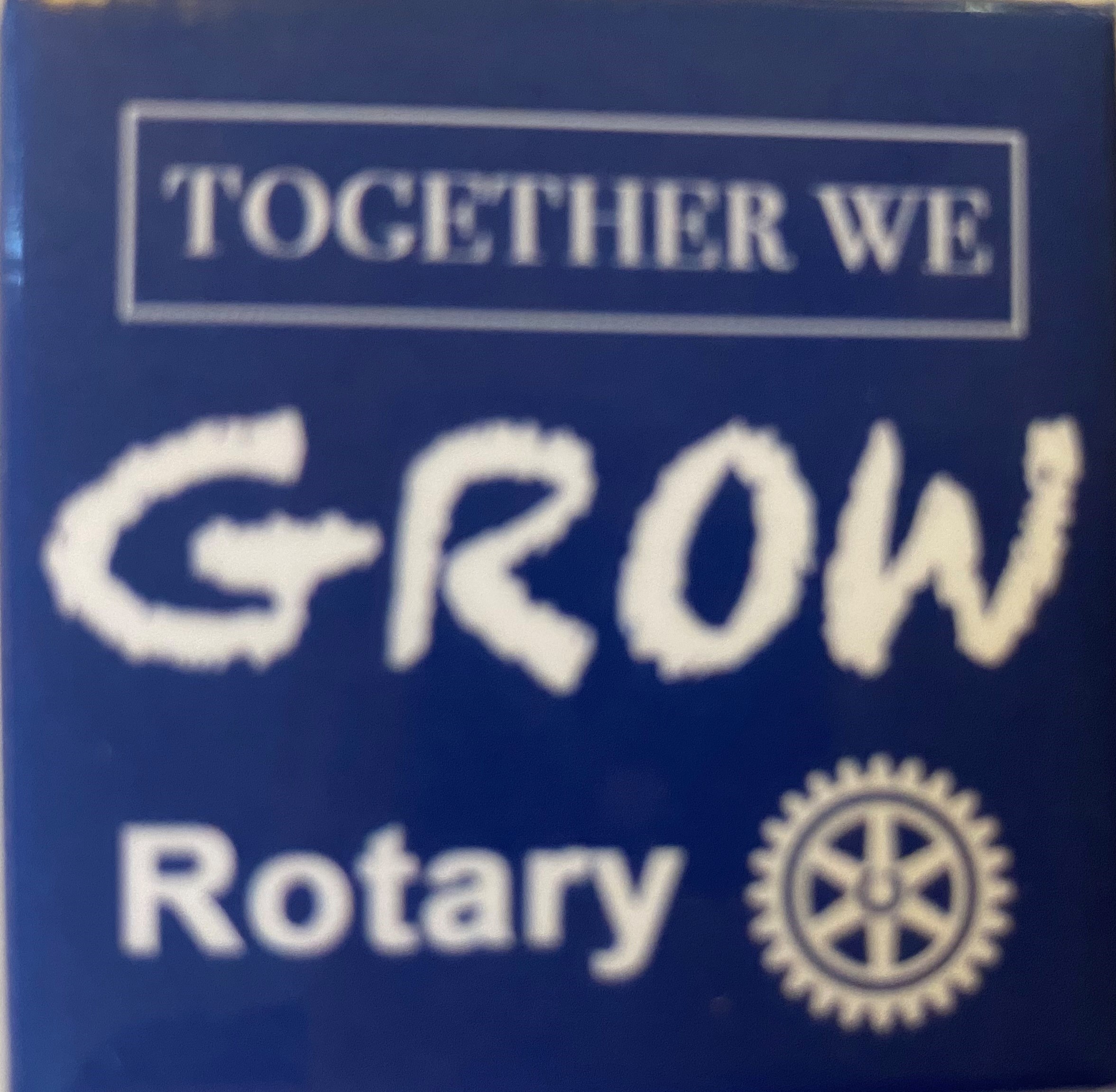 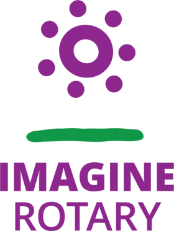 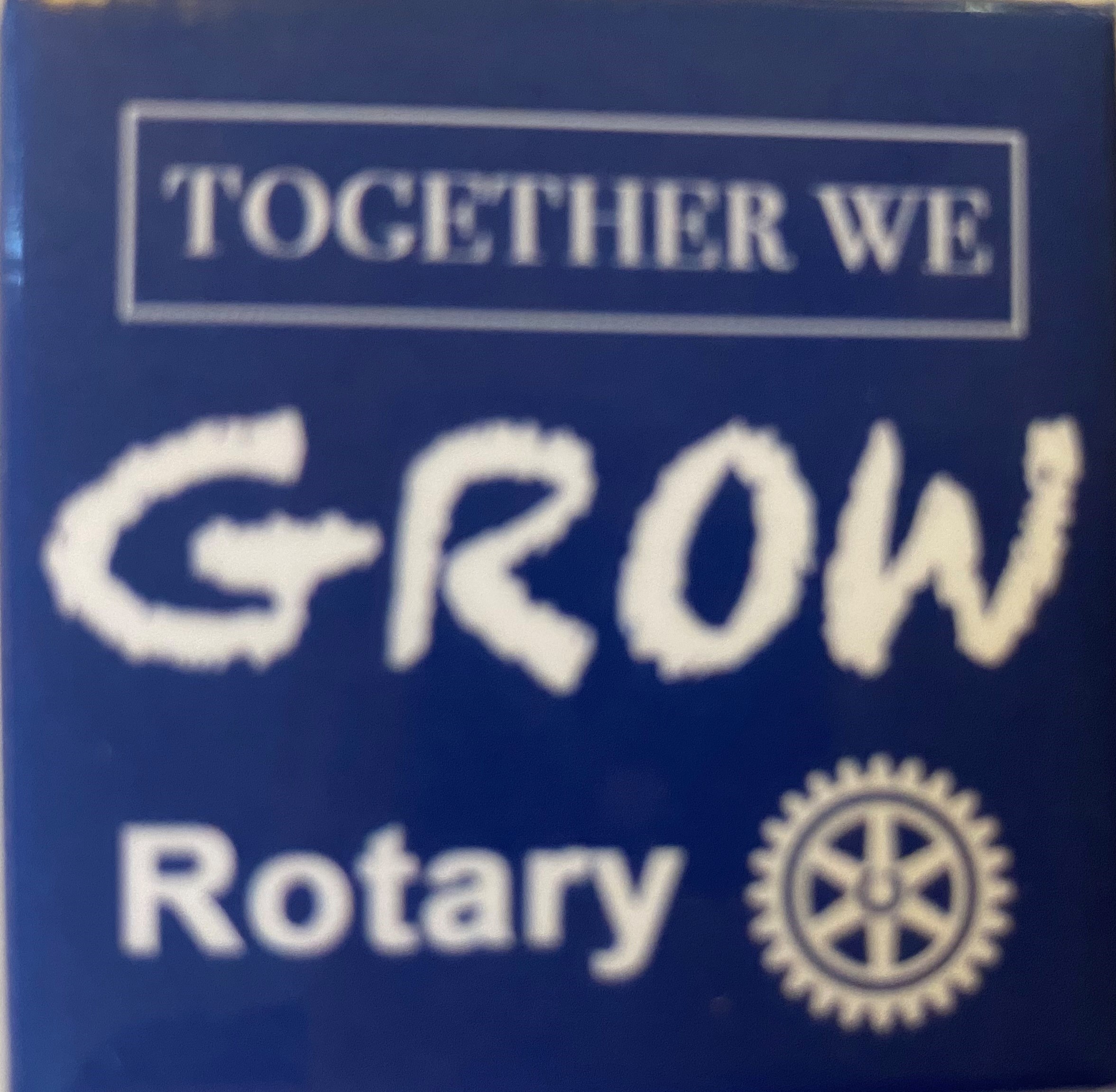 ROTARY’S ACTION PLANFour Priorities - next five years
Increase our impact
Expand our reach
Enhance participant engagement
Increase our ability to adapt
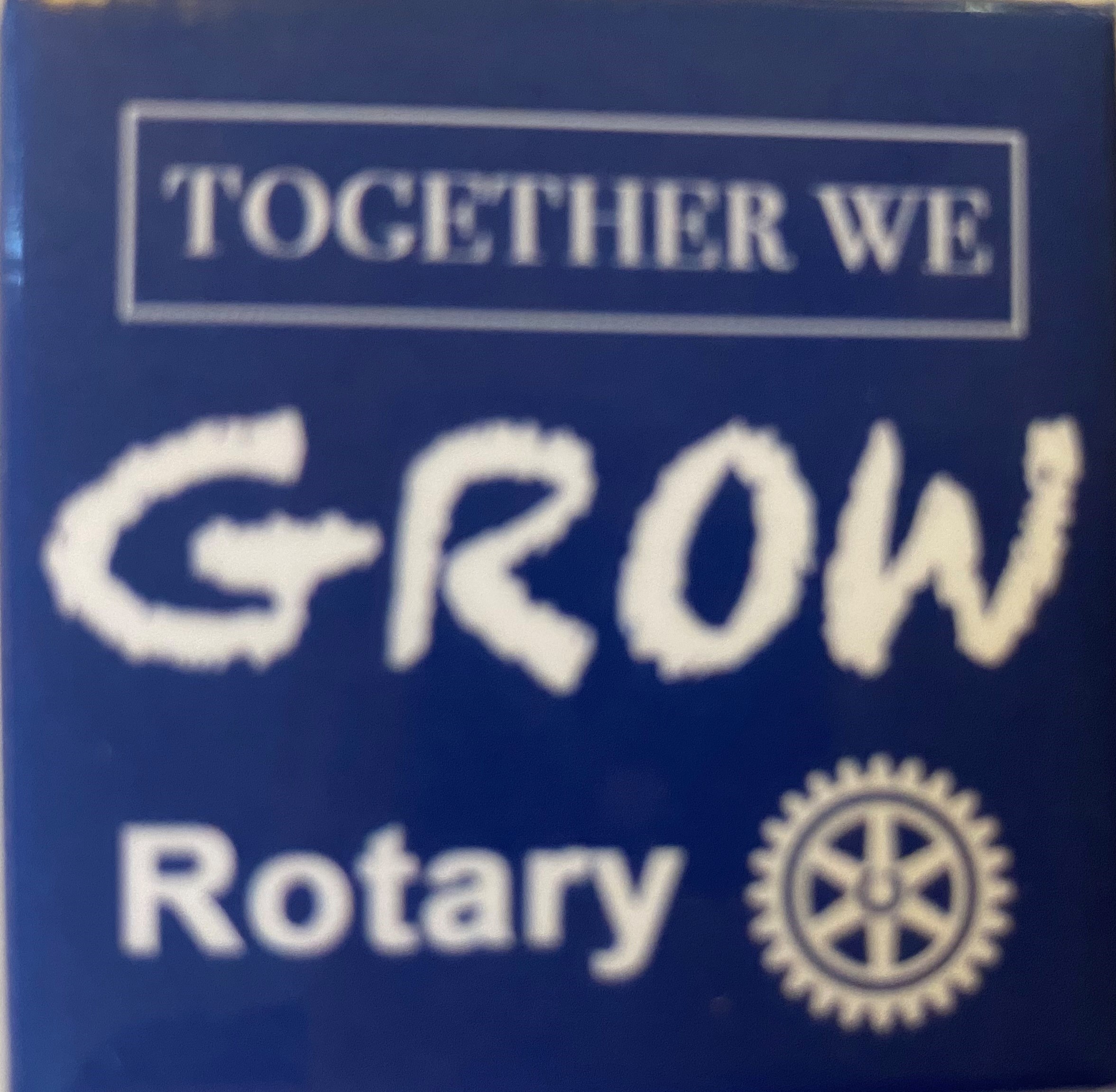 GROW ROTARY
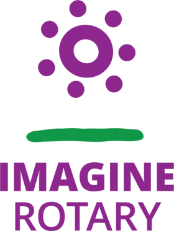 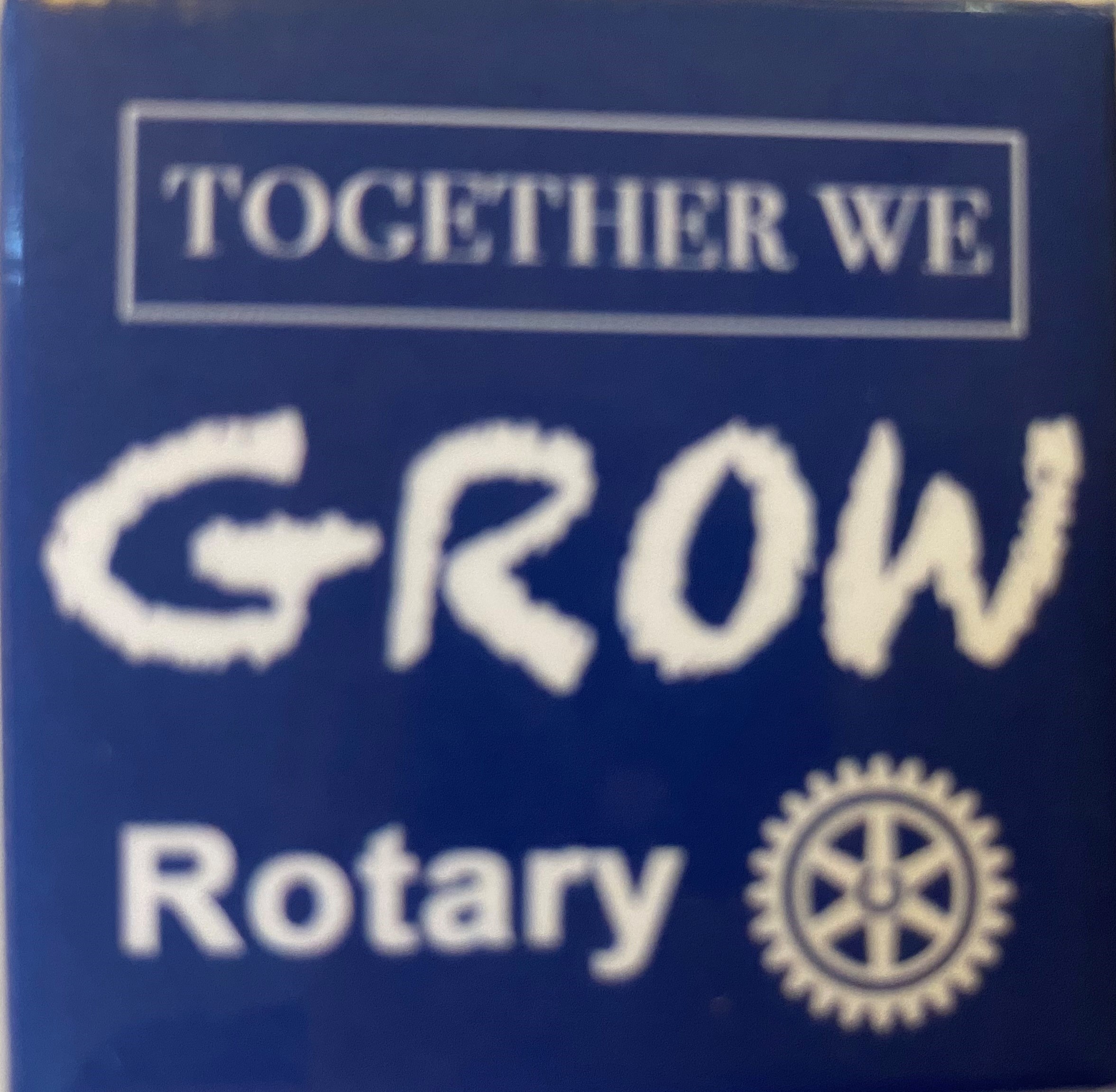 Membership
We are a membership organization that provides service
More members allow us to provide more service
Membership has been declining – need to reverse that trend 

District has a STRONG Membership Program
Sandy Olson & Membership Team
Recruitment & Retention

Each club needs a strong membership chair
GROW ROTARY
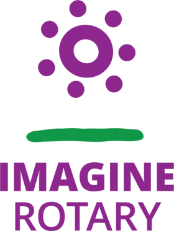 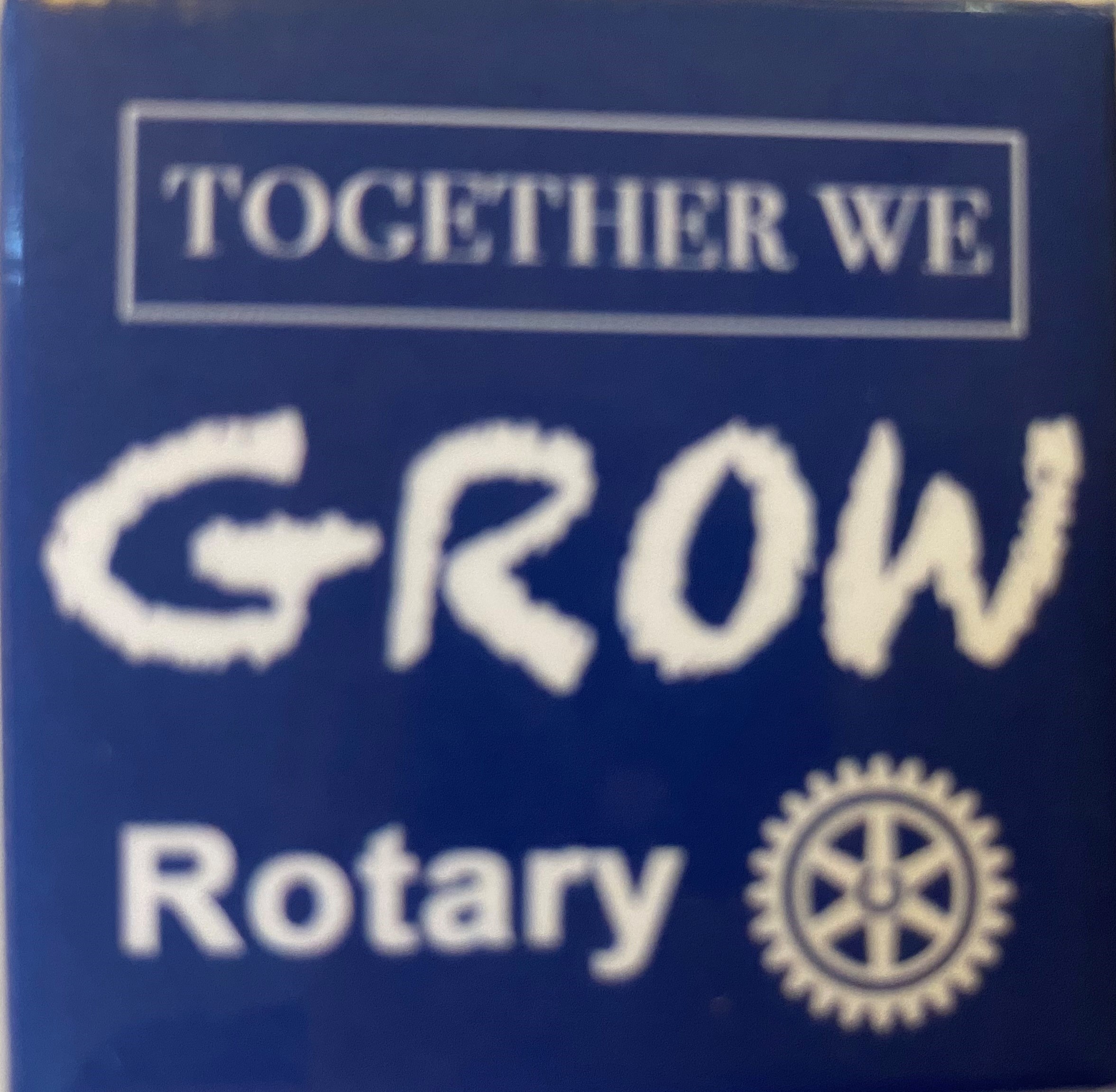 Members 
Develop members
Mentors for new members
Involve members in projects – especially new members
Involve members in committees – especially new members
Attend District Conferences and Rotary International Conventions

Promote Future Leaders
Club presidents
Committee chairs
District Governors and Assistant Governors
GROW ROTARY
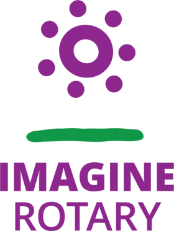 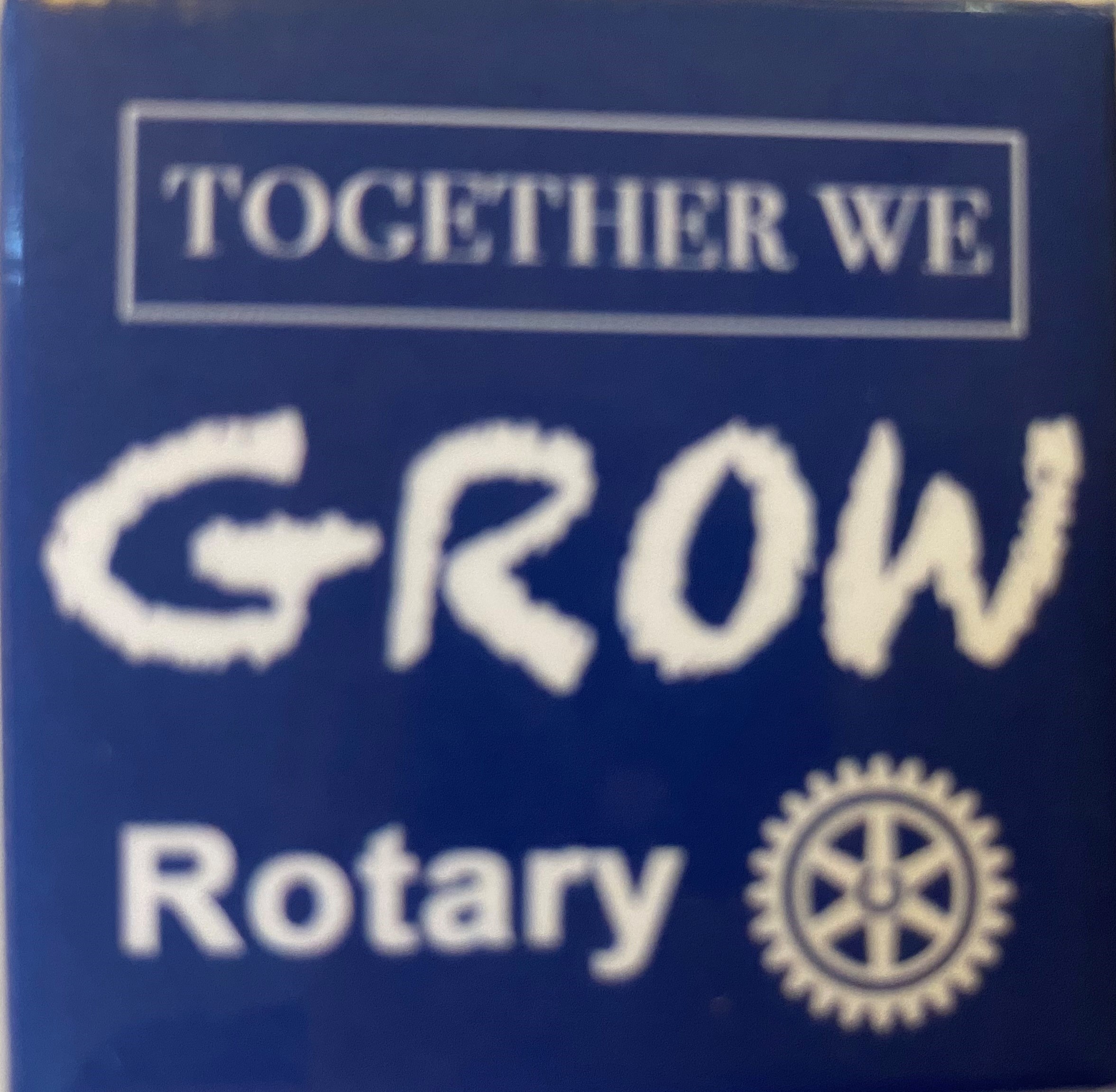 Increase Our Impact
Eradicate Polio and leverage the legacy
Focus our programs and offerings
Improve our ability to achieve and measure impact
Support The Rotary Foundation
End Polio Now
GROW ROTARY
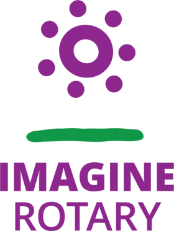 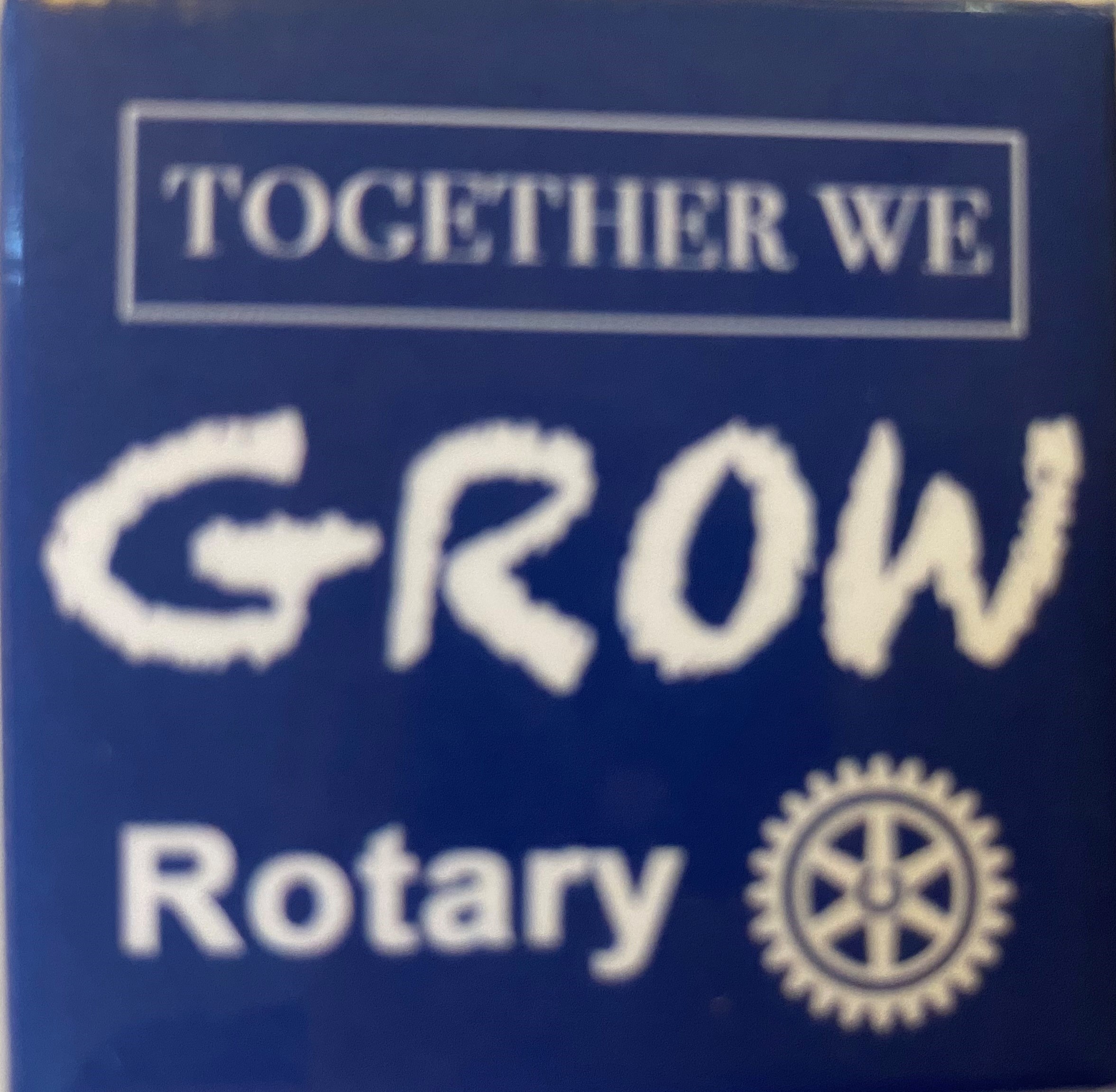 Expand Our Reach
Grow and diversify our membership and participation 
Create new channels into Rotary
Increase Rotary’s openness and appeal 
Build awareness of our impact and brand
GROW ROTARY
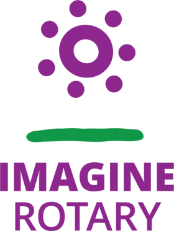 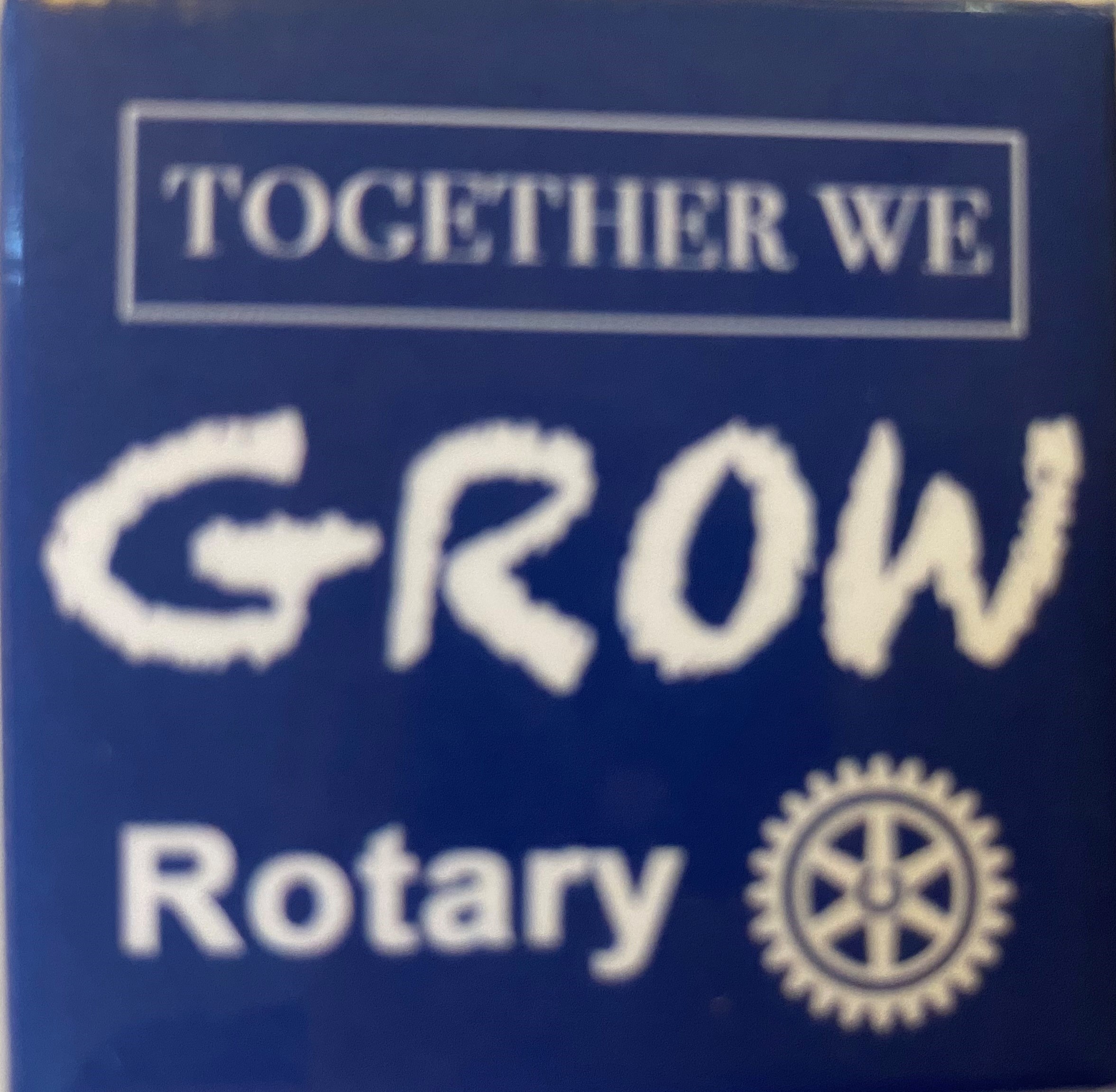 Enhance Participant Engagement
District will support clubs
Membership chain communication and Membership toolkit
Foundation updates
District offers opportunities for development on District committees
Have a Succession Plan
President Chain, Committees
GROW ROTARY
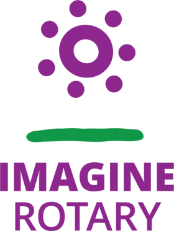 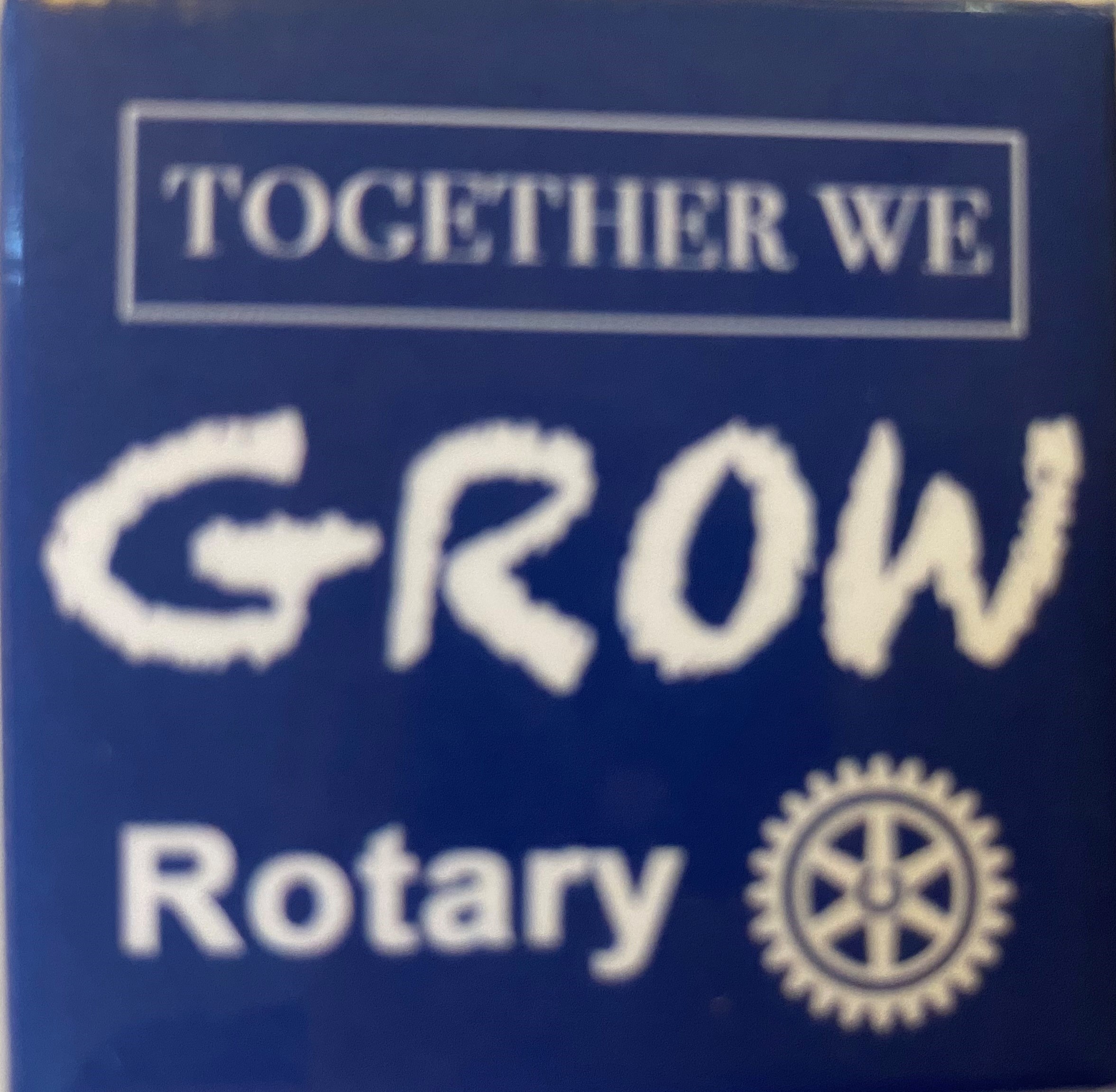 INCREASE OUR ABILITY TO ADAPT
Build a culture of research, innovation, and willingness to take risks 
Streamline governance, and processes
Renew governance to foster more diverse perspectives in decision-making
S E R V I C E
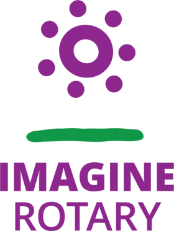 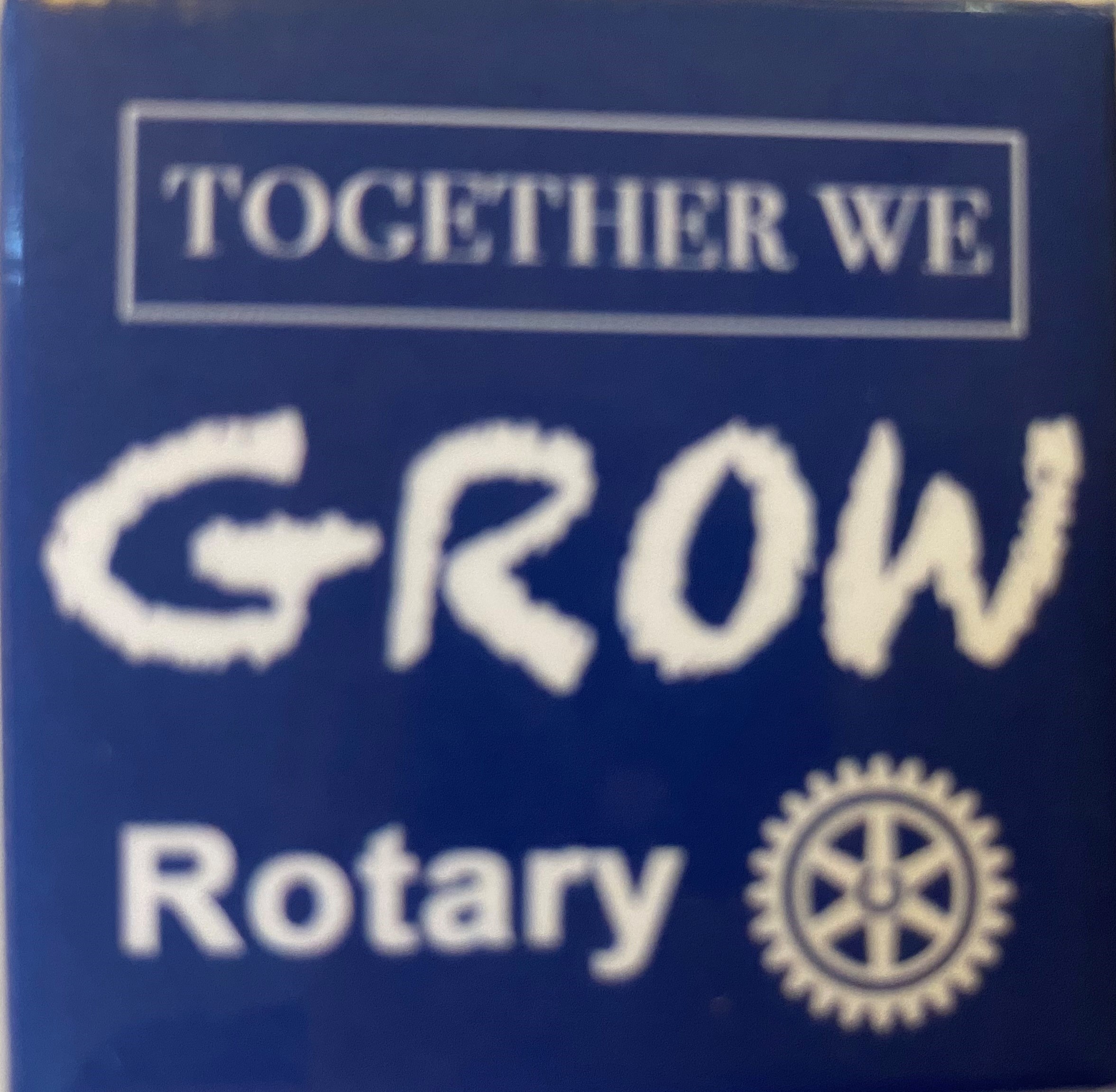 What we do for ourselves dies with us.
 
What we do for others and the world 
remains and is immortal.
 
						 - Albert Pine
STRONG CLUBS
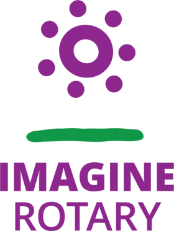 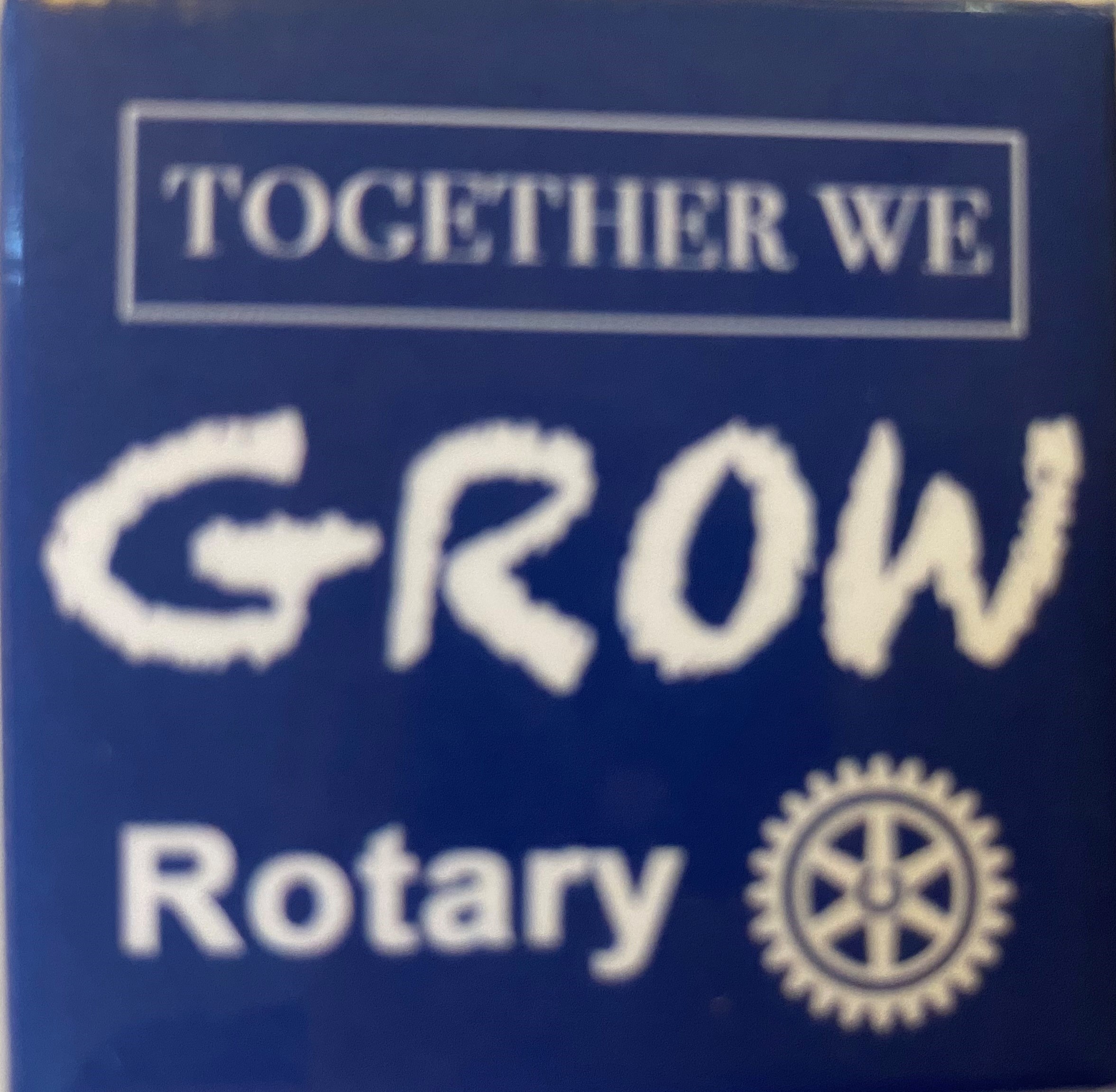 Have a strategic plan
Set goals in Rotary Club Central
Have strong committees
Have projects that support their communities
Develop their members
Support The Rotary Foundation - Polio, Foundation
Identify emerging leaders – at club and district levels
ENVIRONMENT COMMITTEE
Supporting The Environment  - Rotary’s Seventh Area of Focus
Rotary is committed to supporting activities that strengthen the conservation and protection of natural resources, advance ecological sustainability, and foster harmony between communities and the environment.  
Rotary empowers communities to access grants and other resources, embrace local solutions, and spur innovation to address the causes and reduce the effects of climate change and environmental degradation.
ENVIRONMENT COMMITTEE
The Committee will partner with organizations that sponsor and perform environmental projects.  

Such organizations might include:
The Nature Conservancy
The South Carolina Coastal Conservation League
Open Land Trust
Clemson University (stormwater management)
Sierra Club
Palmetto Pride
Water Environment Association of South Carolina
ENVIRONMENT COMMITTEE
Typical projects might include:
Beach sweeps, river sweeps
Creating butterfly gardens
Stabilizing stream banks 
Uncovering streams that have been piped
Re-seeding oyster beds
Planting sea oats on beach dunes and marshes
Clearing open land views